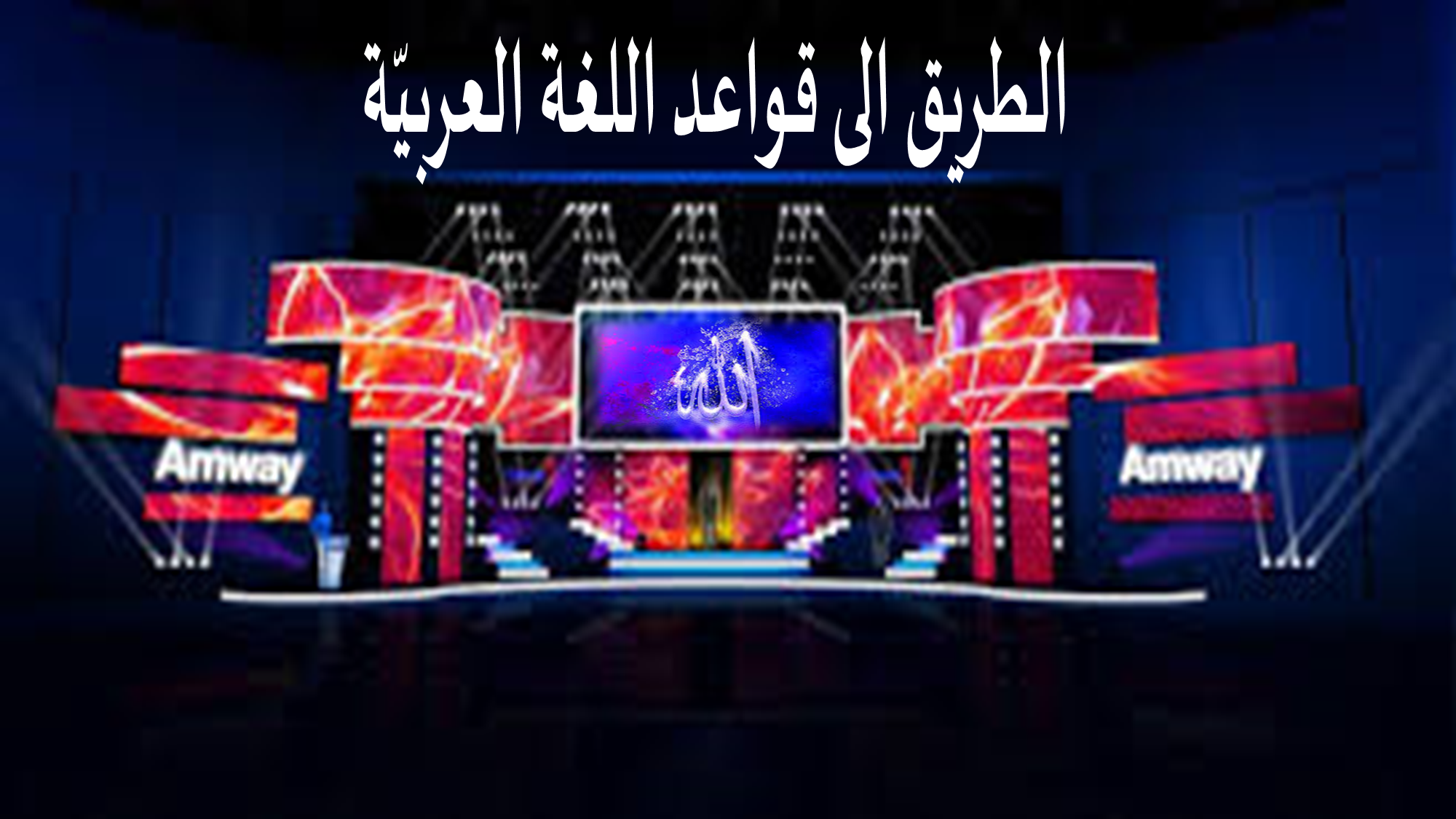 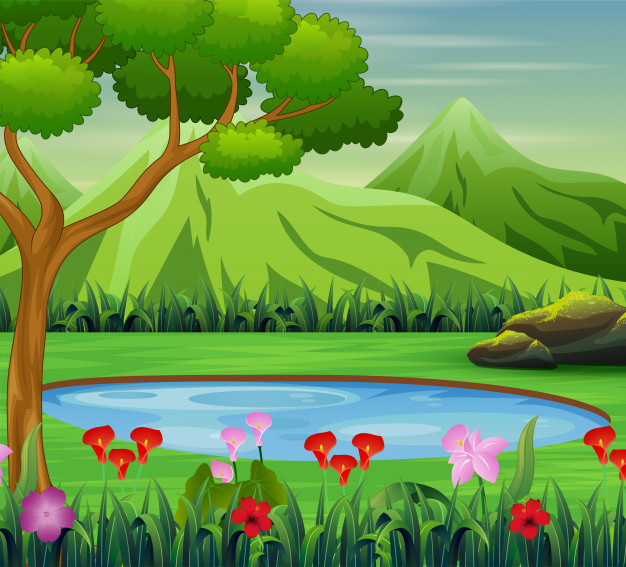 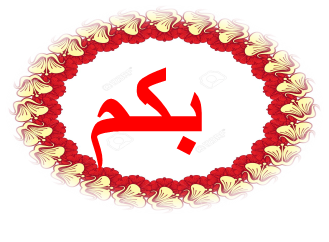 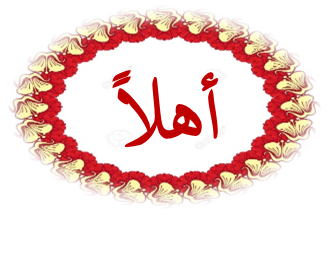 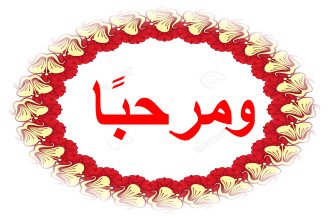 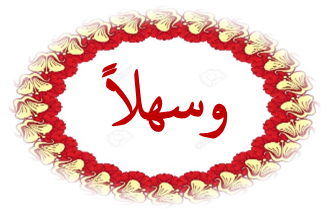 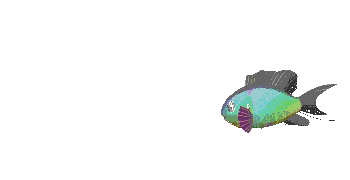 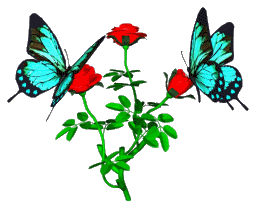 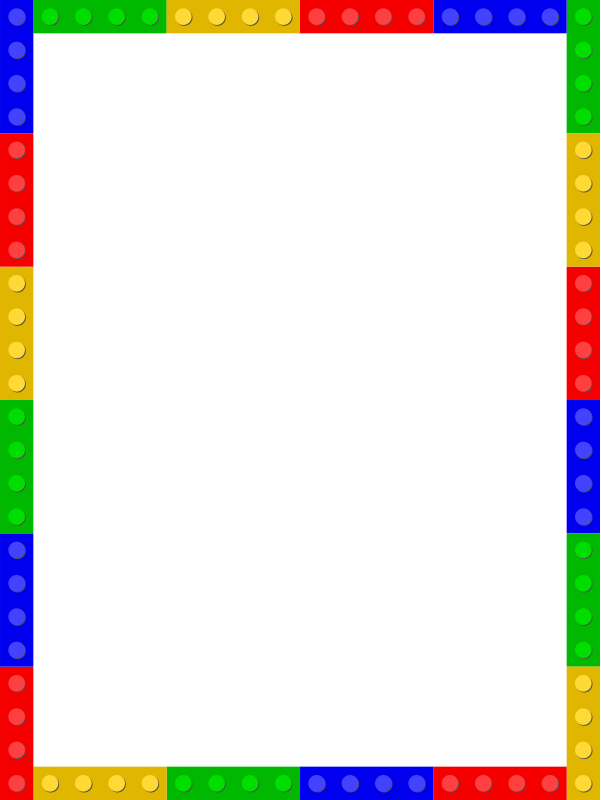 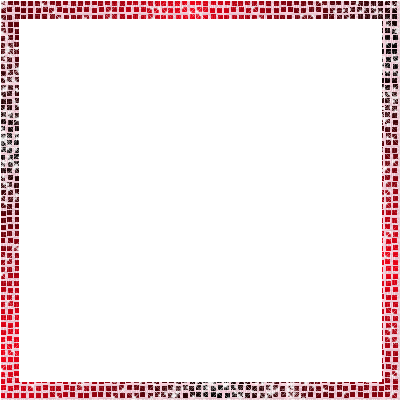 تعريف المدرس
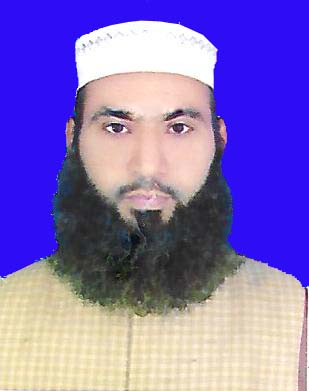 محمّد عثمان غني
نائب المدير
 صالح آباد محي السنّة داخل مدرسة
مادب فور, حبي غنج
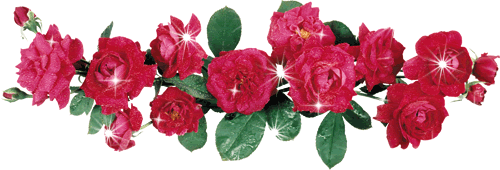 رقم الجوّال:01705377518 
osmanganipathan78@gmail.com بريد الإلكنونيّة:
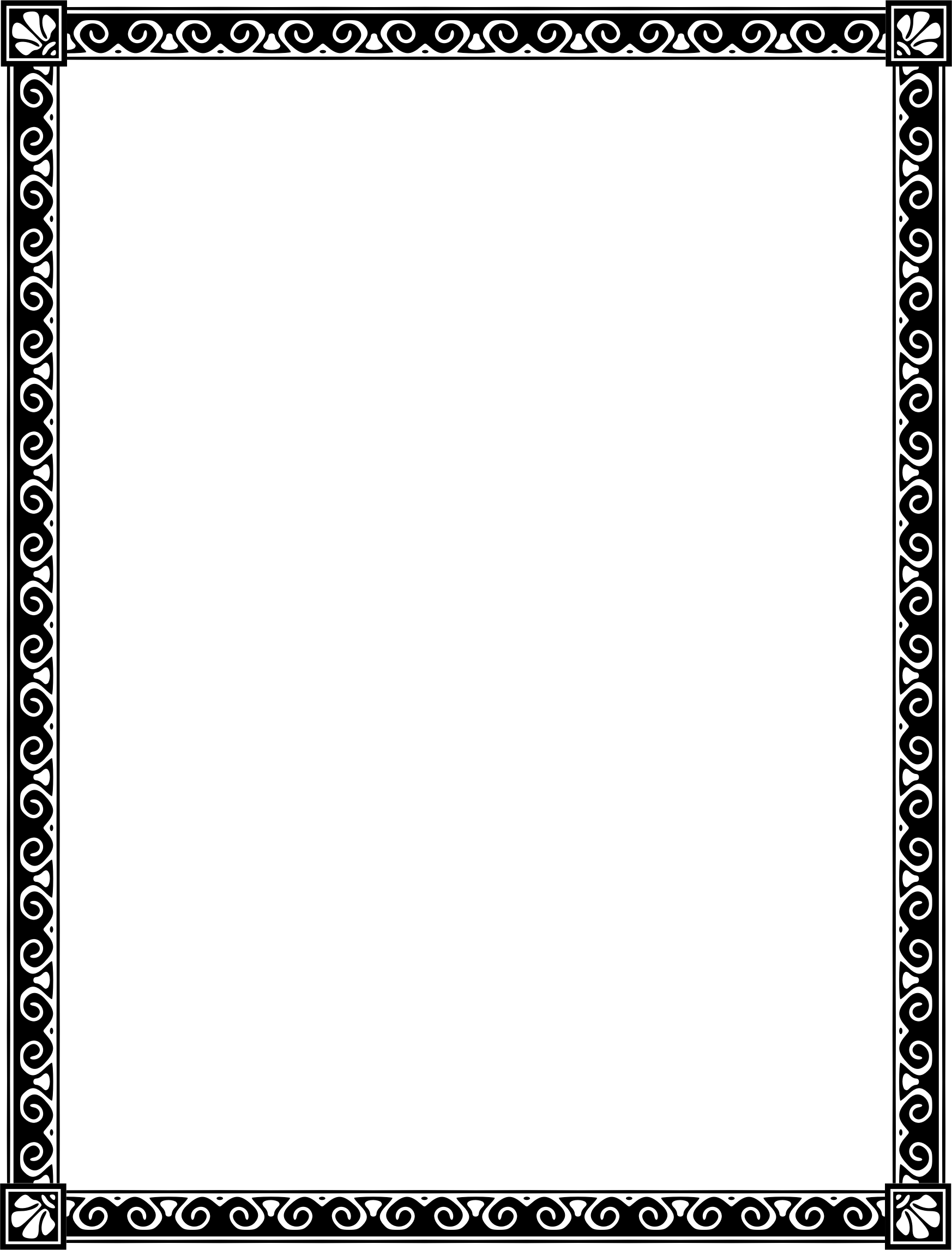 تعريف الدرس
قواعد اللغة العربيّة
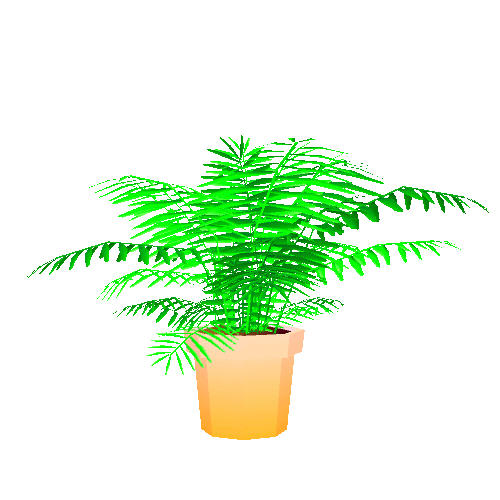 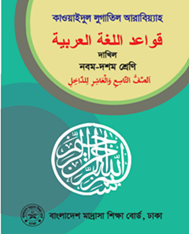 جزء النحو
الدرس السادس عشر
رقم الصفحة:162-165
أنظروا إلى التالية
(خبر)
أ)راشدٌ عالمٌ
(مبتدأ)
(إسم كان)
(خبركان)
ب)كان راشدٌ عالمًا
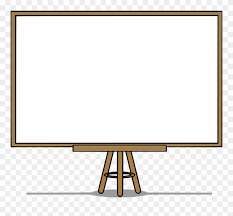 درس اليوم...
الأفعال الناقصة وعملها
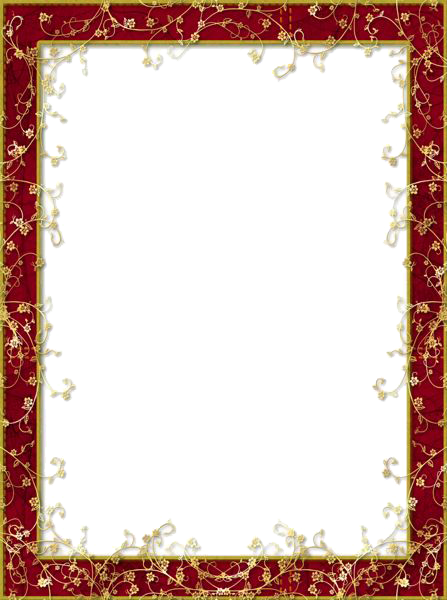 أهداف الدرس
بعد نهاية الدرس يستطع  الطلاّب ُ أ ن يقولُوا و يكتبوا...
1-تعريف الأفعال الناقصة لغة و إصطلاحًا-
 2- وبيان عملها و عددها ممثّلاً-
المقدّمة: إنّ الأفعال الناقصةَ لها أهمية كثيرة فى النحو،أقدّمُ الآنَ بيانها وفقَ السوال فى التالى.
معنى الأفعال الناقصة لغة:الأفعال جمع الفعل- معناه الحدث و العمل و
 الكسب والجعل والقدر وغيرها- و الناقصة مشتقة من النقصان- صيغتها
 المفرد المونث لإسم الفاعل من باب نصرينصر- معناها غير التام وذوالخسران ,ذوالنقصان وغيرها- 
تعريفها اصطلاحا:-قال صاحب قواعد اللغة العربية:الأفعال الناقصةَ هى
 أفعال وضعت لتقرير الفاعل على صفة غير صفة مصدرها. 
عمل الأفعال الناقصة:إنَّ الأفعال الناقصةَ تدخُلُ على المبتدأِ والخبرِ فترفع
  المبتدأِ و يسمى إسمَها وتنصب الخبر و يسمى خبرُها-
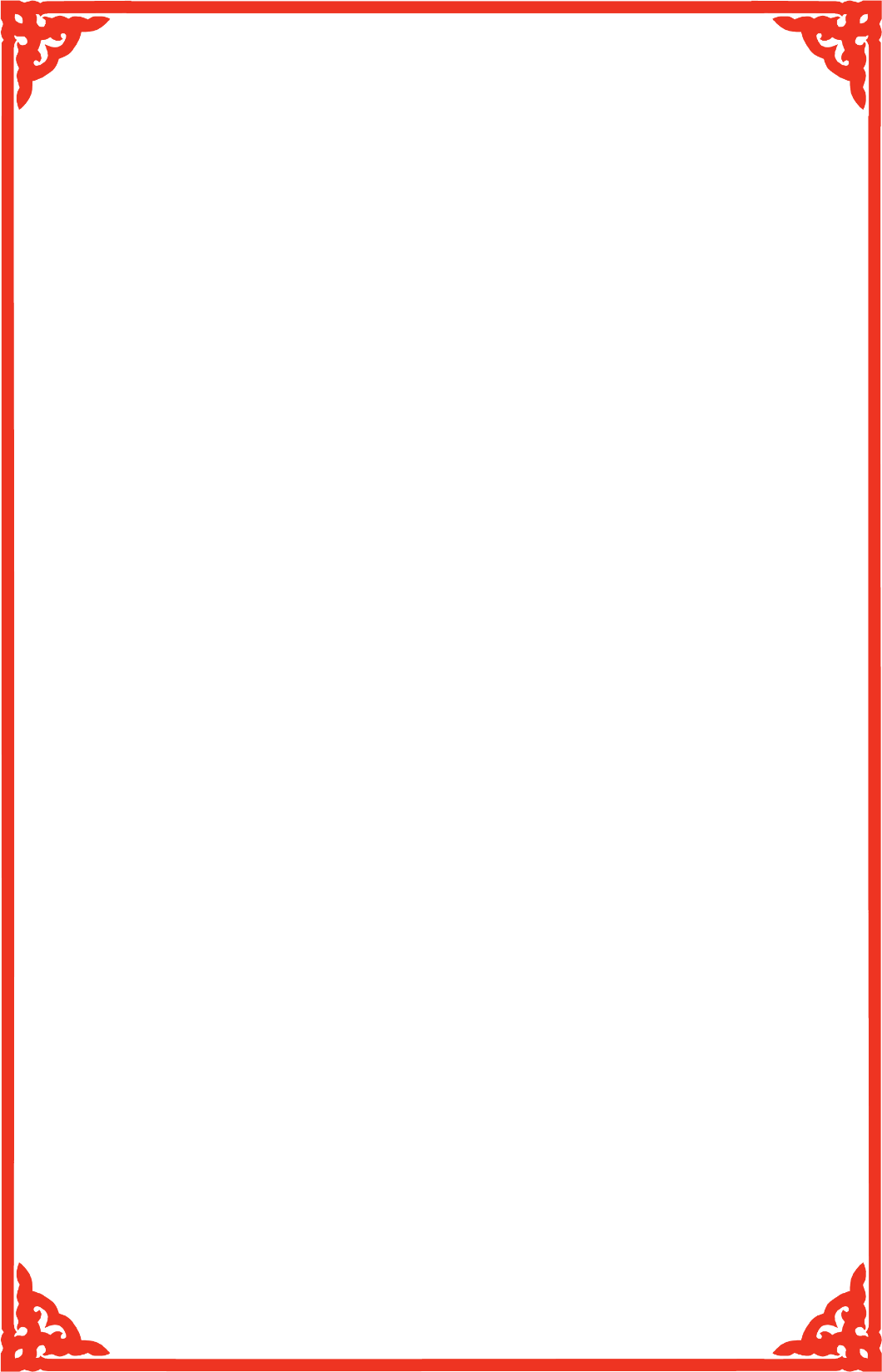 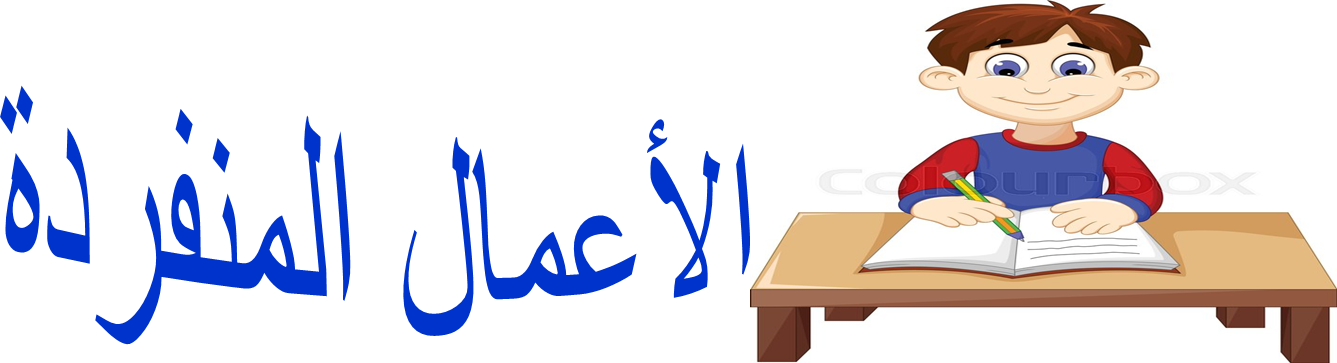 أكتبوا فى كرّستكم تعريف الأفعال الناقصة بسرعة
عدد الأفعال الناقصةِ:عدد ها عديدة ، وهى-
الخاتمة:إنّ الأفعال الناقصةَ أمر مهمّ من مأة عاملٍ، فعليناأن نهتمَّ بها إهتمامًا بالغًا.
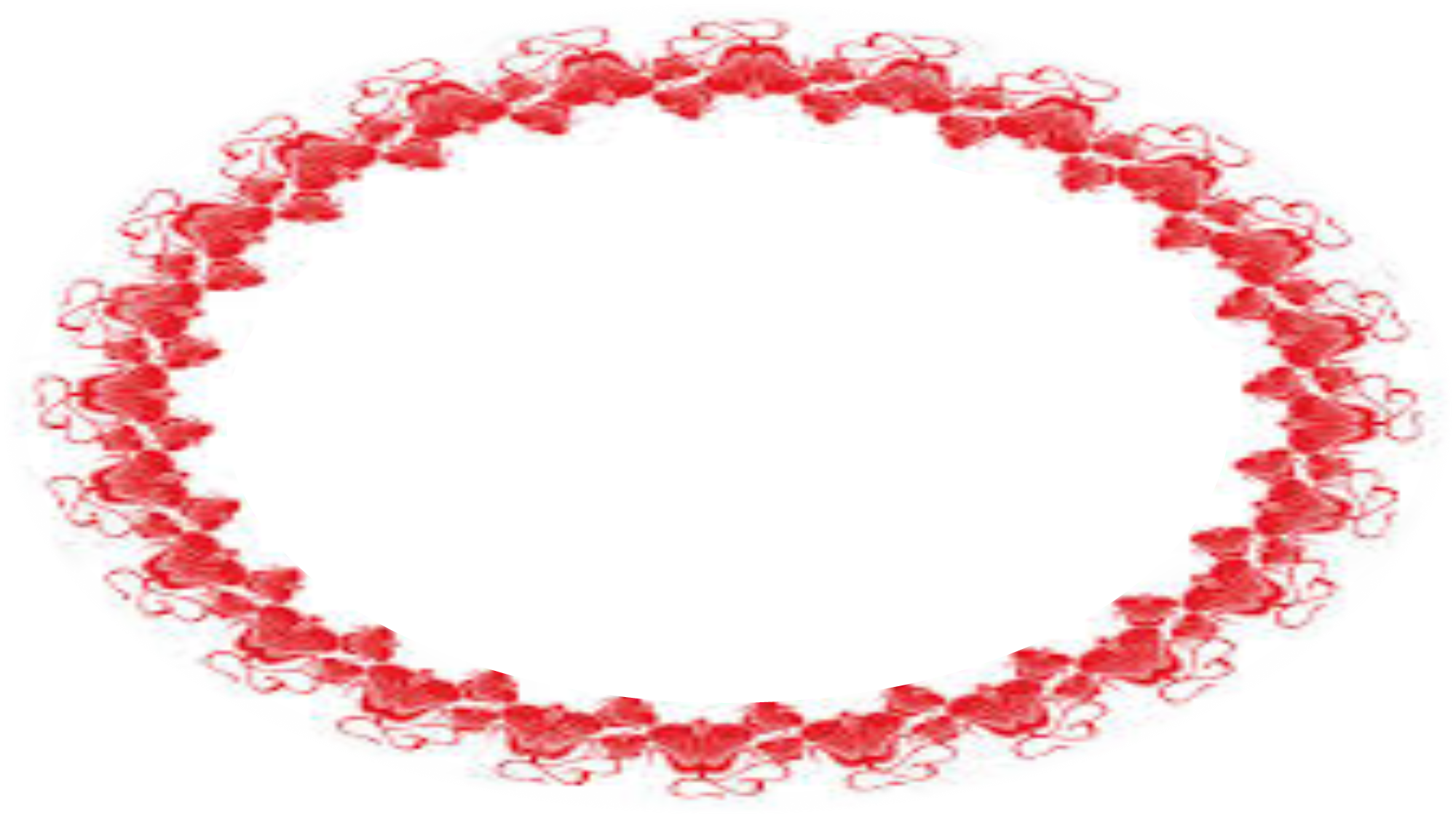 كان ,صار ,أصبح, أمسى ,أضحى, ظل, بات
مادام ,مازال ,مابرح ,مافتى ,ليس ,ماانفك
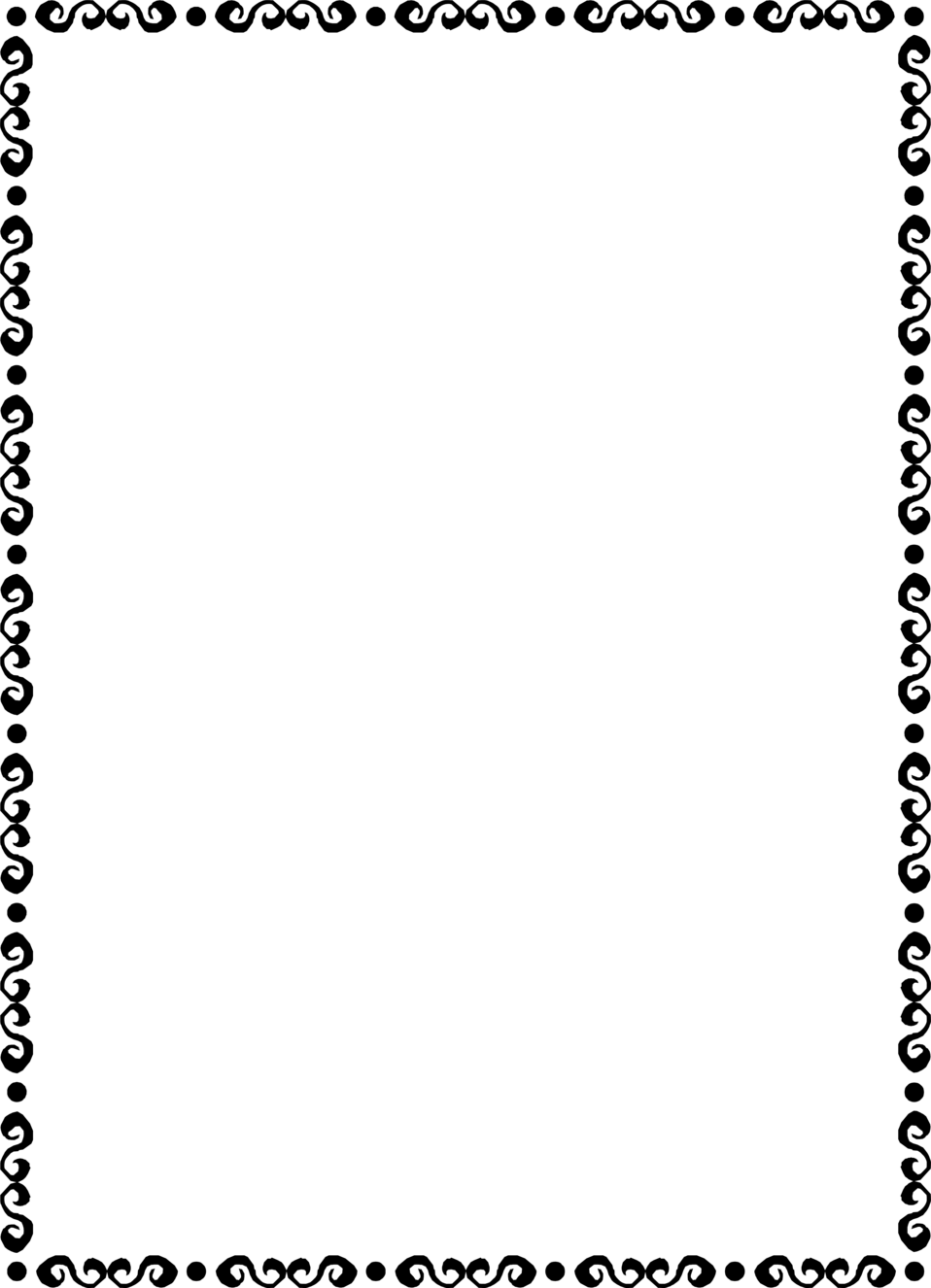 التقييم
1-الأفعال الناقصة ما هي؟
الأفعال الناقصةَ هى أفعال وضعت لتقرير الفاعل على صفة غير صفة مصدرها.
2-عدد الأفعال الناقصةِ بسرعة.
كان ,صار ,أصبح, أمسى ,أضحى, ظل, بات
مادام ,مازال ,مابرح ,مافتى ,ليس ,ماانفك.
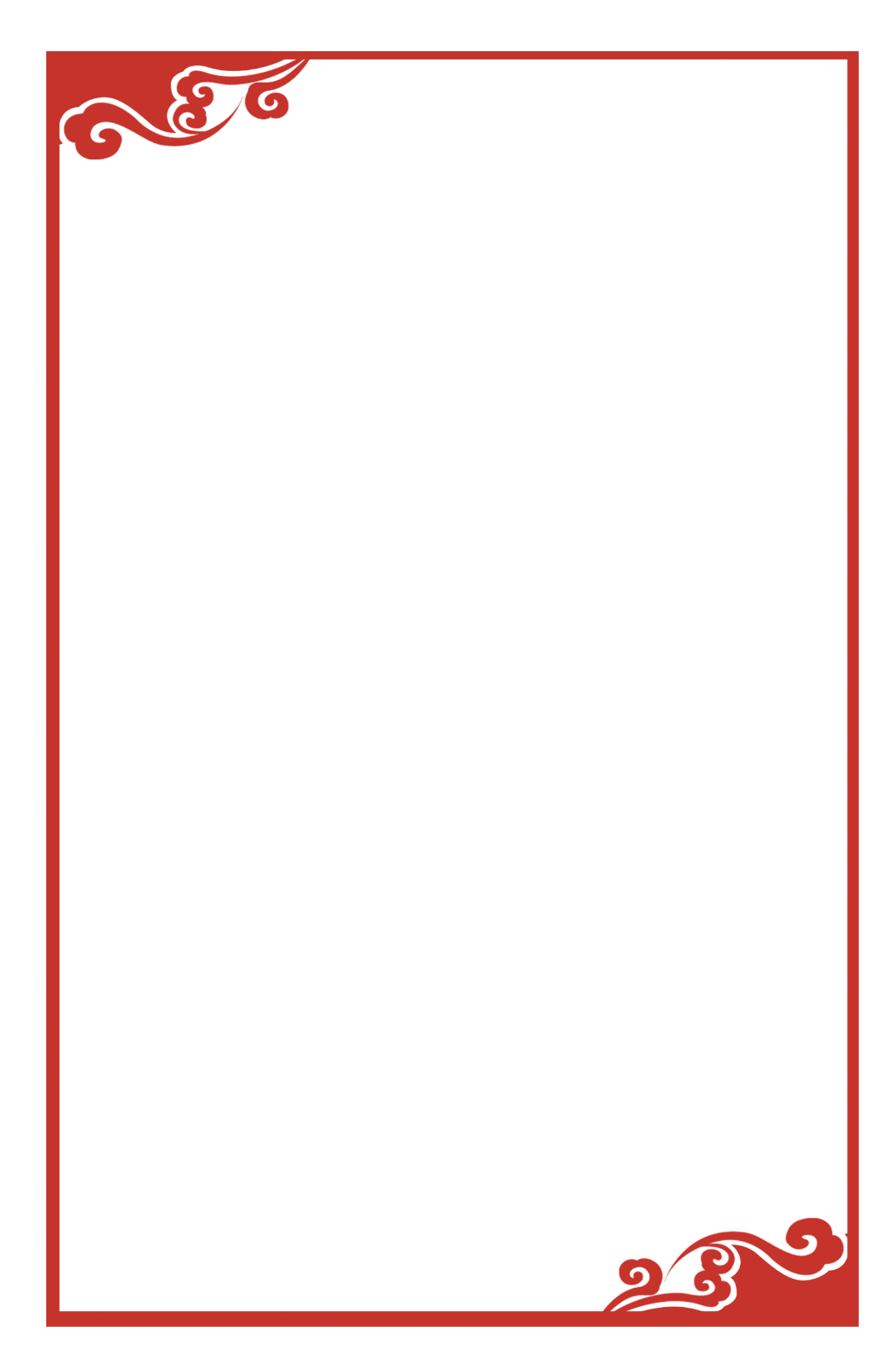 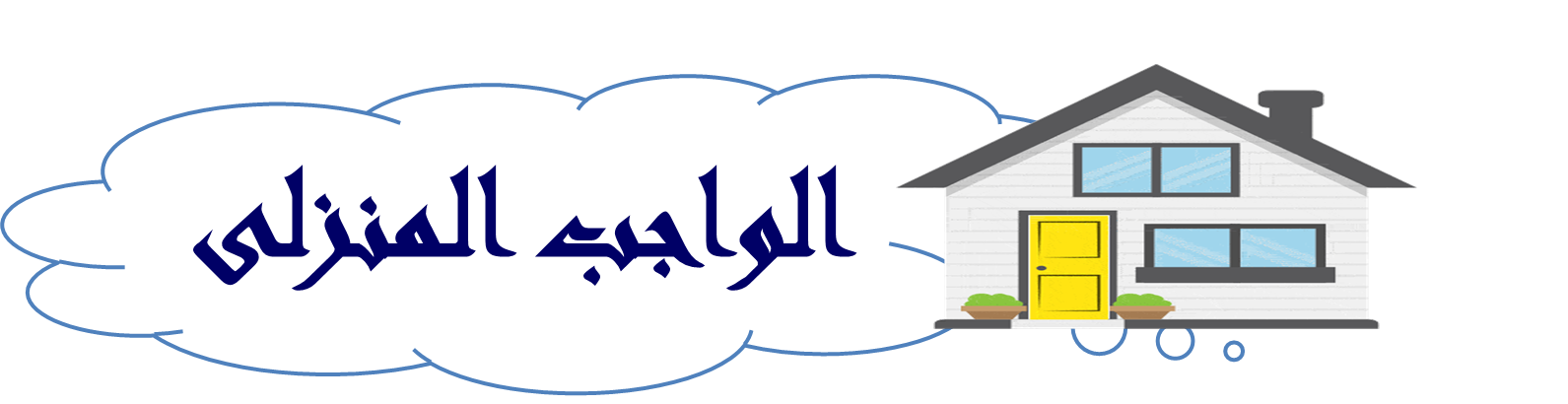 1. عرف الأفعال الناقصة- 
2.و بيّن عددها ممثّلاً-
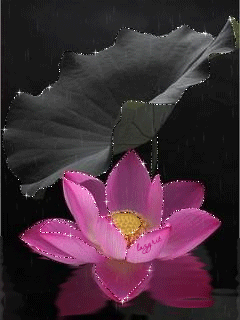 شكراً  جزيلاً